Процедуре за поступање са  документацијом у стечају
Олга Килибарда, виши архивист, 
начелник Одељења заштите архивске грађе,  
Историјски архив Београда
УПРАВЉАЊЕ ДОКУМЕНТИМА
Шта је документ
Управљање документима
Стандард ИСО 15489
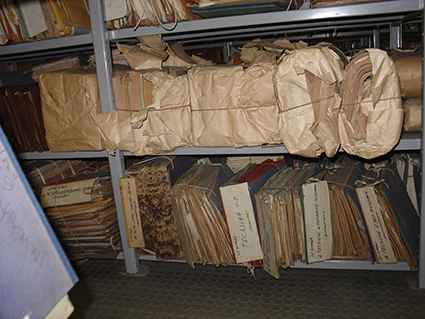 Процедуре и обавезе у односу на документацију у стечају
Преузимање документације
Целовитост и недељивост фонда
Записник
Попис документације
Одговорност за затечену документацију
Закон о културним добрима (Сл. гл. РС бр.71//94) члан 41
˶Одабрана, сређена и пописана архивска грађа као и регистратурски материјал, настали у раду органа, установа, предузећа и других правних лица која су укинута или престала са радом, сматрају се доспелим за преузимање, ако није нико преузео њихова права и обавезе”.
Поступак са документацијом у стечају
Излучивање у стечају:- Ко врши излучивање
- Попис документације
- Захтев за излучивање
- Записник о излучивању
- Решење надлежног архива
Предаја документацијенадлежном архиву
- Сређивање документације по добијеном упутству
- Евидентирање документације
Сређивање
Документација се предаје Архиву сређена на следећи начин:

Документација настала до отварања стечаја
Стечајна
Регистратурски материјал
Евиденција
Елементи:
1.Редни број
2.Година/или распон/ настанка документације
3.Врста /или назив/ документације
4. Количина
Садржај етикете као спољнег описа јединице
Назив субјекта над којим се води стечај
Година настака документације у јединици
Врста документације
Редни број из Пописа за предају
ХВАЛА НА ПАЖЊИ!